Stage Two: Transition
Concreteness & Open-Ended Questions
1
Review key aspects of the syllabus
Review upcoming assignments 
Define concreteness in relation to the Helping Relationship.
Practice concreteness tools to guide helpee
Goals for Class
2
Reminders
1. Check the syllabus for big assignments and the attendance policy

2. There are 4 assignments left for the semester. THESE ARE TO REPLACE MIDTERM AND FINAL EXAMS.  THEY WILL NOT BE ACCEPTED LATE.  PLEASE TAKE THESE SERIOUSLY.  

3. There are no readings for this class or weekly homework assignments. This allows you to have more time for bigger assignments.
3
Attendance & Participation Details
Regular attendance is expected for this class. 

If 4 or more classes are missed, it will result in an automatic grade penalty of at least one letter grade that will be deducted from the FINAL grade
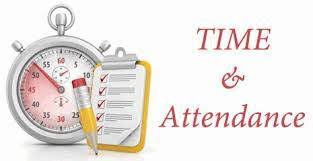 4
Upcoming Assignments
5
SKILLS RECORDING & PAPER A (100 points each)
Students will record themselves in a mock counseling session by using helping skills with a partner serving as the designated helpee. Students will meet to record sessions. 

During this recorded session, you will demonstrate the counseling skills that you have learned up to that point: attending, reflecting, responding, empathy, listening, etc.
 You and your partner will take turns role-playing the helper, then the helpee for one another. Each student will submit the tape of them as the helper demonstrating the skills that they have learned in class.
6
SKILLS RECORDING & PAPER A (100 points each)
You will present 7 minutes each of your recorded sessions in class to receive instructor and peer feedback.

You will submit a 3-page personal evaluation/critique/write-up of your recorded session.  This is due October 31st at 11:59 PM.

You must attend each class because of the peer critiques and random presenting order
7
Helper Role
Make sure to review the rubric to see what we will be grading on.

• Each student must submit their own video of themselves as helper.

• Goal is to show implementation of the skills discussed so far in a 7-minute clip

• Will be graded within your role as a helper not as helpee

• Submit videos into the onedrive folder by Oct 19th class time
8
Helpee Role
• May be a real or made-up situation

• Be considerate of your classmate (they are practicing, not experts!)

• Do not discuss issues or topics beyond the capacity of this class!
9
Tips for the Video
Unsure of where to begin? Look up videos on YouTube! An example would be the counseling session I showed with Carl Rogers and Gloria.

Record 15-20 minutes each as the helper at the minimum. This will help you go back and find different aspects of the video you may or may not want to present to the class for the 7 required minutes. 

Use your school Zoom account to record to the cloud 

***SUBMIT ON THE CLOUD LINK AND ON BLACKBOARD TO RECEIVE FULL CREDIT***
10
SKILLS RECORDING & PAPERS A (100 points each)
You will present Skills Recording A in class on:  
October 19th, October 24th, and October 26th.  

You will submit Skills Recording A critique paper before 11:59 pm on October 31st.  

**THESE ARE TO REPLACE MIDTERM AND FINAL EXAMS.  THEY WILL NOT BE ACCEPTED LATE.  PLEASE TAKE THESE SERIOUSLY.
11
Paper A Instructions
Within a PowerPoint for Clarity
12
Paper A Instructions
1. Going to “assignments” on the left-hand side
2. Clicking on “Skills A” at the top
3. Scrolling to the bottom and clicking on the PowerPoint that is labeled “Skills A Paper Instructions”
4. On slide 6, you will see a point breakdown for this assignment. 
5. If you have questions, please reach out!
**This PowerPoint also gives you questions to answer for the assignment, specifics on page numbers, and formatting. Use it to guide you for this paper after you have done the video recording with your partner.
13
Other Upcoming Assignments
14
Diversity Experience Reflection Paper
2-page reflection paper in APA 7th edition formatting
Due November 7th
15
Counseling Experience Reflection Paper
2-page reflection paper in APA 7th edition formatting
Due November 21st
16
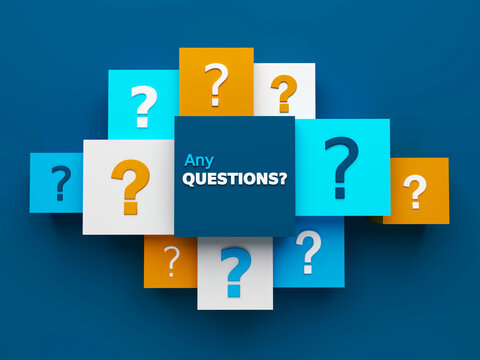 17
Scan Me!
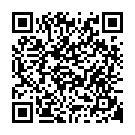 18
The Process
Human Relations Model
Pre Stage 1 Skills:
Perceiving, Attending, Listening, Responding
Stage 1 Facilitation:
Empathy, 
Warmth,
Respect
Stage 2 Transition:
Concreteness,
Genuineness,
Self-Disclosure
Stage 3 Action:
Confrontation,
Immediacy
19
20
[Speaker Notes: https://www.youtube.com/watch?v=_gjeTDH4XjU]
Stage Two: Transition
Concreteness
Self-Disclosure
Genuineness
21
Stage Two: Transition
Goal: to aid the helpee in further self-understanding and to commit to change.

Transition skills are: 
Genuineness
Concreteness 
Self-Disclosure
22
Transition Stage:
Genuineness: the ability of the helper to be real and honest with the helpee
What I say is what I feel.
Timing is vital. When the helpee is not ready to hear it, negates all you have done so far.
Concreteness: is when the helper accurately labels feelings and experiences in as specific a manner as possible.
23
Transition Stage:
Self-Disclosure: is sharing something relevant at the right time so that the helpee is reassured and aided in finding solution options.
24
The Process
Human Relations Model
Pre Stage 1 Skills:
Perceiving, Attending, Listening, Responding
Stage 1 Facilitation:
Empathy, 
Warmth,
Respect
Stage 2 Transition:
Concreteness,
Genuineness,
Self-Disclosure
Stage 3 Action:
Confrontation,
Immediacy
25
Concreteness (or “Clarity”)
Focusing attention on helpee statements that are rich in specifics. 
Responding to clients in a clear, concise statement.  Use accurate, specific empathy.
Helping helpees speak about problems in specific terms to better understand the issue to be solved.
“My social life is a disaster”
What does that mean?
26
Concreteness
The most important tool to aid in concreteness is the use of open-ended questions.

BE CAREFUL!!! Questions can impede self-exploration.
27
Open-Ended Questions:
90% of questions call for cognitive knowledge…
But the HRD Model is for feelings!
School Example:
We often bombard students with questions.
Students often answer questions by trying to satisfy the person who asked it.
In school, whoever asked the question knows the answer.
28
Open-Ended Questions:
Appropriate uses of questions are to:

1. Obtain information

2. Clarify

3. Pinpoint
29
Rules for Open Questions
1. Do not ask too many questions. 
2. Ask questions that serve a purpose.
3. Don’t ask closed questions that call for “yes” or “no” answers.  
4. Use open-ended questions that  encourage the student to answer from his/her frame of reference.
5. Good helpers don’t ask “Why?”.
They beg the answer “why not” or “I don’t know?” Often put folks on the defensive.
30
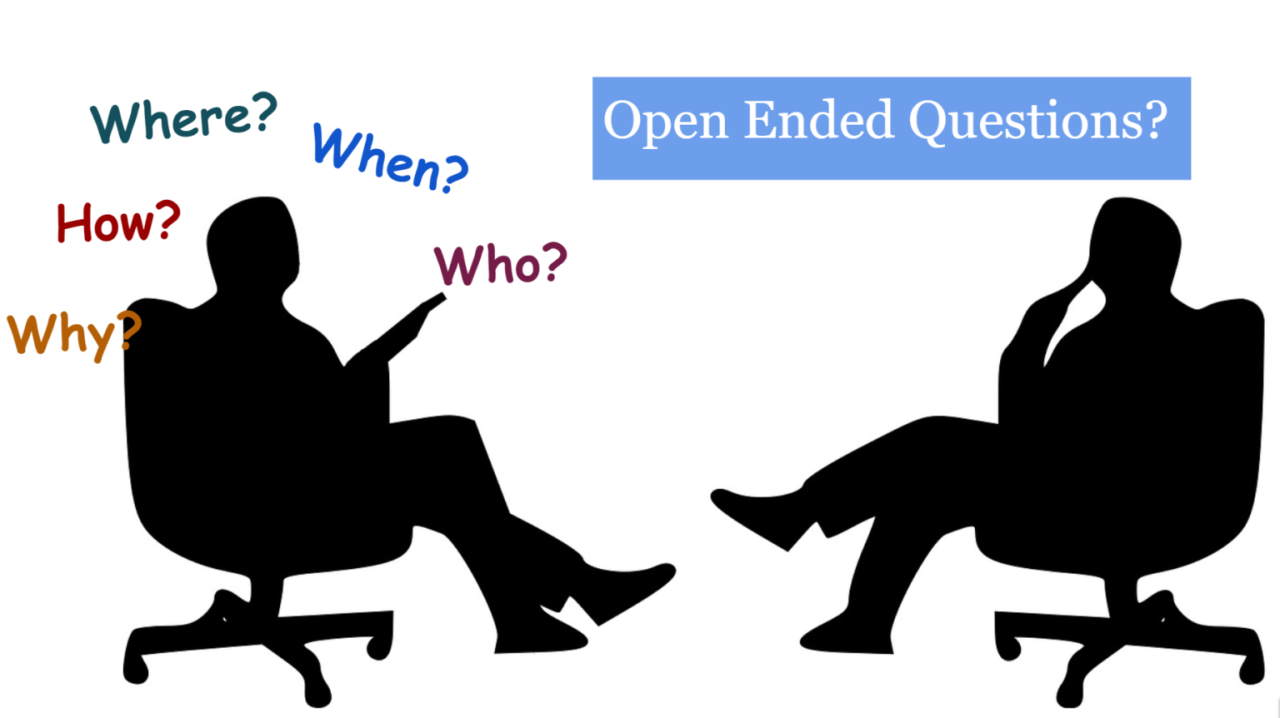 31
What are Closed-Ended Questions?
32
[Speaker Notes: https://www.youtube.com/watch?v=GXIH97CzXOA]
Open & Closed Questions:
Closed Questions:
Start with “Have you...”, “Do you...”, “Are you...”, or end with “don’t you?” 
Answered by: “Yes”, “No”, “I don’t know.”
Example: “You don’t like school, do you?” (vague & closed)

Open Questions:
They ask for process information and allow the respondent to elaborate.
They start with “how”, “what”, and “in what way.” These questions help the respondant specify.
Example: “What is it about this school that you don’t like?” (concrete & open)
33
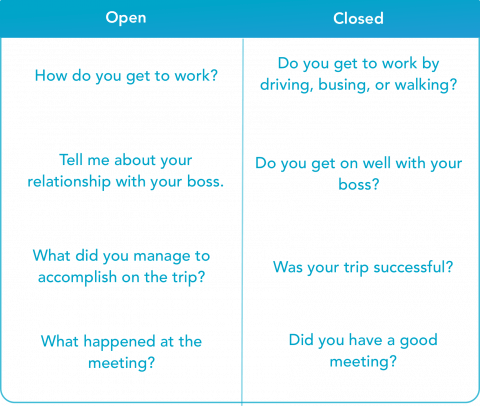 34
Video Questions: 

*Pay attention to how the helper asks questions*

What questions could the helper ask instead?

If you were the helper, what questions would you ask?
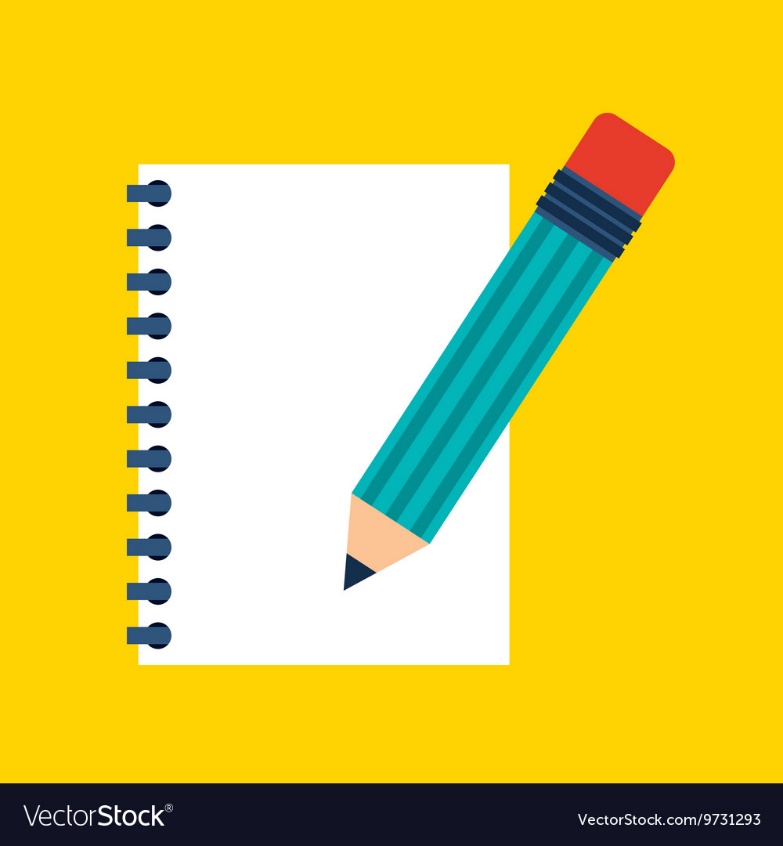 35
36
[Speaker Notes: https://www.youtube.com/watch?v=s1DZHImMXY0&t=80s]
Video Questions: 

*Pay attention to how the helper asks questions*

What questions could the helper ask instead?

If you were the helper, what questions would you ask?
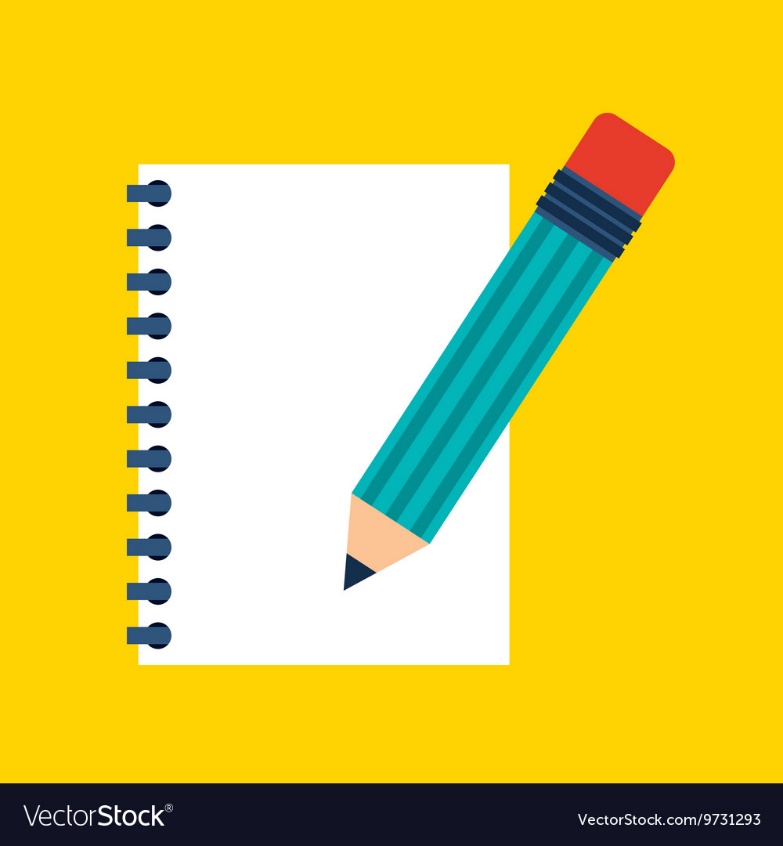 37
Open-Ended Questions:
“What kinds of things have you tried?”
“Could you describe some things you have considered doing?”
“What would you predict would happen if you tried _______?”
“In what other kinds of situations do you find yourself feeling ______?”

And statements…
“Let’s think about a number of things you could do.”
“Let’s talk about some ideas about the reaction if you tried ________.
38
Open & Closed Questions:
Student: I hate math.
	 Teacher: (closed) Do you study much?
 	 Teacher: (open)

Student: Chorus tryouts are next week and I’m scared.
 	T:each (closed) Why are you scared?
 	Teacher: (open)
39
Clarifiers, Prompts, and Statements
Use a clarifier
“What does ‘doing bad in school’ mean? 
Or, use a prompt
“Tell me more about ‘doing bad in school’”.
And statements…
“Let’s think about a number of things you could do.”
40
Concrete & Open Questions
The Formula:
“What is it about _________ that makes you feel ______?”

This provides a great transition from empathy to concreteness.
41
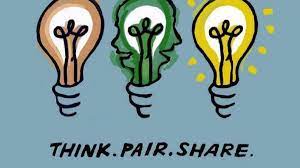 42
Practicing Concreteness:
“My adviser says I have to talk more in seminar. All they do is argue in there. I get very nervous.”
“I feel so dumb when everyone else gets the biology lab done fast and I’m still trying to finish.”
“Everything in school feels so chaotic right now. I feel like I am trying to get so much done that I get nothing done very well.”
“Art is so difficult. I feel incompetent in there.” 

The Formula:
“What is it about _________ that makes you feel ______?”
43
Just Some Tips
Even good questions have potential problems:
Bombarding/grilling/multiple ?’s
If used to sell your point of view 
Using questions to control or to foster dependency
Cultural sensitivity issues may arise with questioning
Questions can be threatening
Questions can make us lazy helpers
44
Transition Stage:
“Vague problems = Vague solutions”
45
Scan Me!
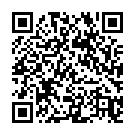 46
Just a Reminder
Class will resume Thursday October 19th for our presentations!
47
Review key aspects of the syllabus
Review upcoming assignments 
Define concreteness in relation to the Helping Relationship.
Practice concreteness tools to guide helpee
Goals for Class
How did we do?!
48